Global Marketing in a Digital World
CHAPTER 4: GLOBAL MARKET PLANNING
Unless otherwise noted, this work is licensed under a Creative Commons Attribution-NonCommercial-ShareAlike 4.0 International (CC BY-NC-SA 4.0) license. Feel free to use, modify, reuse or redistribute any portion of this presentation.
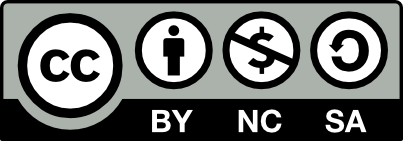 LEARNING OUTCOMES
Upon successful completion of this chapter, you should be able to:

Identify the key factors in selecting global markets
Describe the components of PESTEL analysis
Recognize how PESTEL is related to the dimensions of globalization
Describe the components of the CAGE analysis
Explain the three strategies for handling institutional voids
Conduct a Country Attractiveness Analysis to select countries to enter
Outline the ways in which markets are segmented
List the demographic variables to consider for global marketing
Explain the principles behind target market selection
4.1 MEASURING MARKET ATTRACTIVENESS
Four key factors in selecting global markets are:
A market’s size and growth rate
A country or region’s institutional contexts
A region’s competitive environment
A market’s cultural, administrative, geographic, and economic distance from other markets the company serves
[Speaker Notes: Market Size and Growth Rate- There is no shortage of country information for making market portfolio decisions. A wealth of country-level economic and demographic data are available from a variety of sources including governments, multinational organizations such as the United Nations or the World Bank, and consulting firms specializing in economic intelligence or risk assessment.

Institutional Contexts - Khanna and others (2005) developed a five-dimensional framework to map a particular country or region’s institutional contexts. Specifically, they suggest careful analysis of a country’s: political and social systems, openness, product markets, labor markets, and capital markets.

Competitive Environment- The number, size, and quality of competitive firms in a particular target market compose a second set of factors that affect a company’s ability to successfully enter and compete profitably. While country-level economic and demographic data are widely available for most regions of the world, competitive data are much harder to come by, especially when the principal players are subsidiaries of multinational corporations.]
4.2 Global Market Opportunity Assessment: CAGE Analysis I
“The CAGE Framework”, the CAGE (cultural, administrative, geographic, and economic) framework offers a broader view of distance and provides another way of thinking about location and the opportunities and concomitant risks associated with global arbitrage (Ghemawat, 2003).
[Speaker Notes: Pankaj “Megawatt” Ghemawat (2001) is an international strategy guru who developed the CAGE framework to offer businesses a way to evaluate countries in terms of the “distance” between them. In this case, distance is defined broadly to include not only the physical geographic distance between countries but also the cultural, administrative (currencies, trade agreements), and economic differences between them. 

To apply the CAGE framework, identify locations that offer low raw material costs, access to markets or consumers, or other key decision criteria. You might, for instance, determine that you’re interested in markets with strong consumer buying power, so you would use per capita income as your first sorting criterion.]
4.2 Global Market Opportunity Assessment: CAGE Analysis II
CAGE Analysis and Institutional Voids

While you can apply CAGE to consider some first-order distances (e.g., physical distance between a company’s home market and the new foreign market) or cultural differences (e.g., the differences between home-market and foreign-market customer preferences), you can also apply it to identify institutional differences. Institutional differences include differences in political systems and in financial markets.
[Speaker Notes: The greater the distance, the harder it will be to operate in that country. Emerging markets in particular can have greater differences because these countries lack many of the specialized intermediaries that make institutions like financial markets work. Table 6.2 “Specialized Intermediaries within a Country or Other Geographic Arena” lists examples of specialized intermediaries for different institutions.]
4.2 Global Market Opportunity Assessment: CAGE Analysis III
Three Strategies for Handling Institutional Voids

When a firm detects an institutional void, it has three choices for how to proceed in regard to the potential target market: 

adapt its business model, 
change the institutional context, or
 stay away.
[Speaker Notes: For example, when McDonald’s tried to enter the Russian market, it found an institutional void: a lack of local suppliers to provide the food products it needs. Rather than abandoning market entry, McDonald’s decided to adapt its business model. Instead of outsourcing supply-chain operations like it does in the United States, McDonald’s worked with a joint-venture partner to fill the voids. It imported cattle from Holland and russet potatoes from the United States, brought in agricultural specialists from Canada and Europe to improve Russian farmers’ management practices, and lent money to farmers so that they could invest in better seeds and equipment. As a result of establishing its own supply-chain and management systems, McDonald’s controlled 80 percent of the Russian fast-food market by 2010. The process, however, took fifteen years and $250 million in investments“ (Economic Times of India, 2010).]
4.3 GLOBAL MARKET OPPORTUNITY ASSESSMENT – SCENARIO PLANNING AND ANALYSIS I
Scenario Planning

Scenario planning helps leaders develop a detailed, internally consistent picture of a range of plausible outcomes as an industry evolves over time. You can also incorporate the results of scenario planning into your strategy formulation and implementation. Understanding the PESTEL conditions—as well as the level, pace, and drivers of industry globalization and the CAGE framework—will probably equip you with some insight into the outcomes of certain scenarios
[Speaker Notes: The History and Role of Scenario Planning and Analysis----Strategic leaders use the information revealed by the application of PESTEL analysis, global dimensions, and CAGE analysis to uncover what the traditional SWOT framework calls opportunities and threats. A SWOT (strengths, weaknesses, opportunities, and threats) assessment is a strategic-management tool that helps you take stock of an organization’s internal characteristics, or its strengths and weaknesses, such that any action plan builds on what it does well while overcoming or working around weaknesses; the SWOT assessment also helps a company assess external environmental conditions, or opportunities and threats, that favor or threaten an organization’s strategy]
4.3 GLOBAL MARKET OPPORTUNITY ASSESSMENT – SCENARIO PLANNING AND ANALYSIS II
Scenario Planning

Six Basic Steps of Scenario Planning

Step 1. Choose the target issue, scope and time frame that the scenario will explore.
Step 2. Brainstorm a set of key drivers and decision factors that influence the scenario.
Step 3. Define the two dimensions of greatest uncertainty. These two dimensions form the axes of the scenario framework.
Step 4. Detail the four quadrants of the scenarios with stories.
Step 5. Identify indicators that could signal which scenario is unfolding. 
Step 6. Assess the strategic implications of each scenario.
[Speaker Notes: 1. The scope will depend on your level of analysis (i.e., industry, subindustry, or strategic group), the stage of planning, and the nature and degree of uncertainty and the rate of change. Generally, four scenarios are developed and summarized in a grid. The four scenarios reflect the extremes of possible worlds. To fully capture critical possibilities and contingencies, it may be desirable to develop a series of scenario sets.

2. This could include social unrest, shifts in power, regulatory change, market or competitive change, and technology or infrastructure change. Other significant changes in external contexts, like natural disasters, might also be considered.

3. These axes should represent two dimensions that provide the greatest uncertainty for the industry. For instance, the example on the global credit-union industry identifies changes in the playing field and technology as the two greatest areas of uncertainty up through the year 2005.

4. Describe how the four worlds would look in each scenario. It’s often useful to develop a catchy name for each world as a way to further develop its distinctive character. 

5. These can either be trigger points that signal the change is taking place or milestones that mean the change is more likely. An indicator may be a large industry supplier like Microsoft picking up a particular but little-known technological standard.

6. Microscenarios may be developed to highlight and address business-unit-specific or industry-segment-specific issues. Consider needed variations in strategies, key success factors, and the development of a flexible, robust strategy that might work across several scenarios.]
4.4 SELECTING THE COUNTRIES TO ENTER I
The Country Attractiveness Analysis (CAA), provides in-depth screening models for selecting and entering foreign markets. The process for evaluating foreign markets for potential entry typically consists of 3 stages:

Preliminary screening
In-depth screening
Final selection
4.4 SELECTING THE COUNTRIES TO ENTER II
Preliminary Screening

In the Preliminary Screening stage, potential countries are evaluated on macro-level indicators such as political stability, economic development, geographic distance, etc. The preliminary analysis can include one or more of the tools that were presented in the previous sections of this chapter – e.g., the PESTEL Analysis, the CAGE Analysis, and/or the Scenario Planning and Analysis.
[Speaker Notes: Countries that pass through the preliminary screening process are then examined in more detail during the In-depth Screening stage.  In the second stage, criteria specific to market success for the industry and product markets are identified, and countries are evaluated on them]
4.4 SELECTING THE COUNTRIES TO ENTER III
Country Attractiveness Analysis

Step 1: Identify Criteria
Step 2: Weight Criterion
Step 3: Rating
Step 4: Calculate Score
[Speaker Notes: The in-depth screening process is the core of country attractiveness analysis, since it brings to bear criteria that management feels are critical to business success.  Because criteria must be relevant to industry and product market success factors, in-depth screening must be customized and updated.

Step 1: Identify Criteria- The first step in conducting the CAA involves in identifying the criteria that are critical to business success. This will be different for different products. 

Step 2: Weight Criterion- The next step is to weight the importance of each criterion. Weighting each criterion is necessary since not all criteria are equally important.  Obviously, criteria are selected because they meet some minimum threshold level of importance.

Step 3: Rating- Third, each country needs to be rated on each criterion.  The rating is designed to determine how well a country performs or is characterized on a particular criterion.  A common rating scale ranges from one to ten, where 1 = very poor and 10 = very good.

Step 4: Calculate Score- Finally, calculate the ‘Assessment’ score for each country by multiplying the weight of each criteria and its rating. Sum the criterion assessment scores within each factor to derive factor assessments. Sum the factor (or criteria) assessment scores to derive an overall assessment for each market opportunity]
4.4 SELECTING THE COUNTRIES TO ENTER IV
Final Selection

Based on the assessment scores calculated for each country, one or more countries can be selected for market entry. The results of the in-depth screening illustrate the relative attractiveness of the countries investigated.
[Speaker Notes: Before making investment decisions, due diligence analyses will be performed to better forecast costs, revenues, capital (financial, human) requirements, cash flow, expected rate of return, etc.  These forecasts will likely differ depending on entry mode.  As due diligence analyses are very complex and time consuming, an important contribution of in-depth screening is to narrow down the number of markets for due diligence analysis.]
4.5 GLOBAL MARKET SEGMENTATION I
Segmentation is an important strategic tool in international marketing because the main difference between calling a firm international and global is based on the scope and bases of segmentation. 

Generally, there are 3 approaches to segmentation in international marketing:

Macro-segmentation
Micro-segmentation
Hybrid approach
4.5 GLOBAL MARKET SEGMENTATION II
Macro-segmentation

Macro-segmentation or country-based segmentation identifies clusters of countries that demand similar products.  Macro-segmentation uses geographic, demographic and socioeconomic variables such as location, GNP per capita, population size or family size to group countries intro market segments, and then selects one or more segments to create marketing strategies for each of the selected segments.
4.5 GLOBAL MARKET SEGMENTATION III
Micro-segmentation

Micro-segmentation or consumer-based segmentation involves grouping consumers based on common characteristics using psychographic and/or behavioristic segmentation variables such as cultural preferences, values and attitudes, lifestyle choices.
4.5 GLOBAL MARKET SEGMENTATION IV
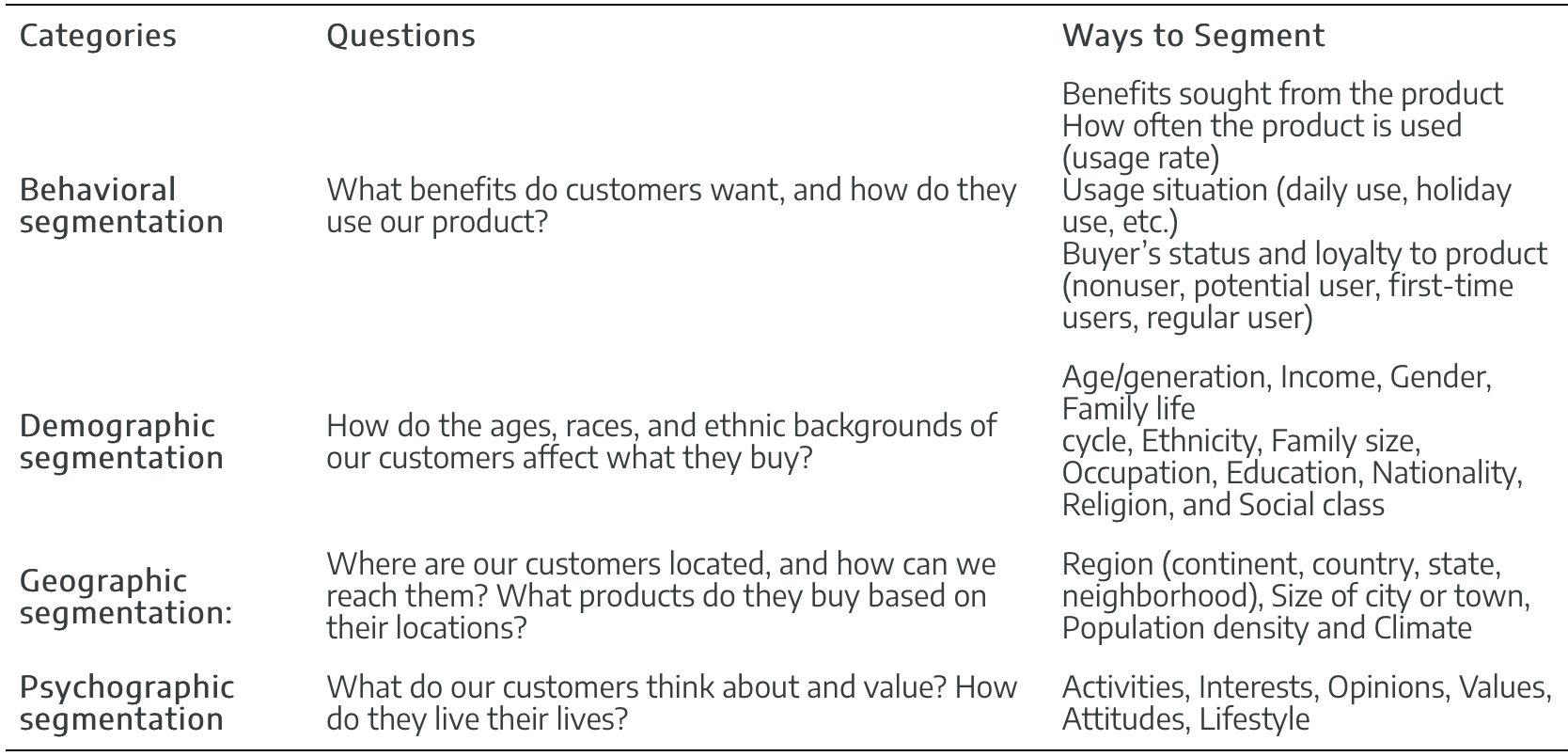 [Speaker Notes: Segmenting by Behavior- Behavioral segmentation divides people and organization into groups according to how they behave with or act toward products. Benefits segmentation—segmenting buyers by the benefits they want from products—is very common.

Segmenting by Demographics- Segmenting buyers by personal characteristics such as age, income, ethnicity and nationality, education, occupation, religion, social class, and family size is called demographic segmentation. Demographics are commonly utilized to segment markets because demographic information is publicly available in databases around the world.

Segmenting by Geography- Suppose your great new product or service idea involves opening a local store. Before you open the store, you will probably want to do some research to determine which geographical areas have the best potential. 

Segmenting by Psychographics- If your offering fulfills the needs of a specific demographic group, then the demographic can be an important basis for identifying groups of consumers interested in your product. What if your product crosses several market segments?]
4.6 USING DEMOGRAPHICS TO GUIDE GLOBAL MARKETING STRATEGY I
Whether marketing to domestic or international markets, demographic information can provide important insights about a target market and how to address consumer needs. Demographics refer to statistical information about the characteristics of a population.
[Speaker Notes: Marketers typically combine several variables to create a demographic profile of a target market. A demographic profile (often shortened to a “demographic”) is a term used in marketing and broadcasting to describe a demographic grouping or a market segment.]
4.6 USING DEMOGRAPHICS TO GUIDE GLOBAL MARKETING STRATEGY II
Common demographic variables to consider for global and domestic marketing purposes include the following:

Age
Social Class
Religious Affiliations
Income brackets
Education
Geography
[Speaker Notes: Age bands, such as 18–24, 25–34, etc., are great predictors of interest in some types of products. For example, few teenagers wish to purchase denture cream.

Social-class bands such as wealthy, middle, and lower classes. The rich, for instance, may want different products than middle and lower classes, and may be willing to pay more.

Gender:Males and females have different physical attributes that require different hygiene and clothing products. They also tend to have distinctive male/female mindsets and roles in the family and household decision making.

Religion is linked to individual values as well as holiday celebrations, often tied to consumer preferences and spending patterns.

Income brackets:Indicating level of wealth, disposable income, and quality of life.

Education:Level of education is often tied to consumer preferences, as well as income.

Geography:Area of residence, urban vs. rural, and population density can all be important inputs into marketing strategy and decisions about where and how to target advertising and other elements of the promotion mix.]
4.7 Target Market Selection
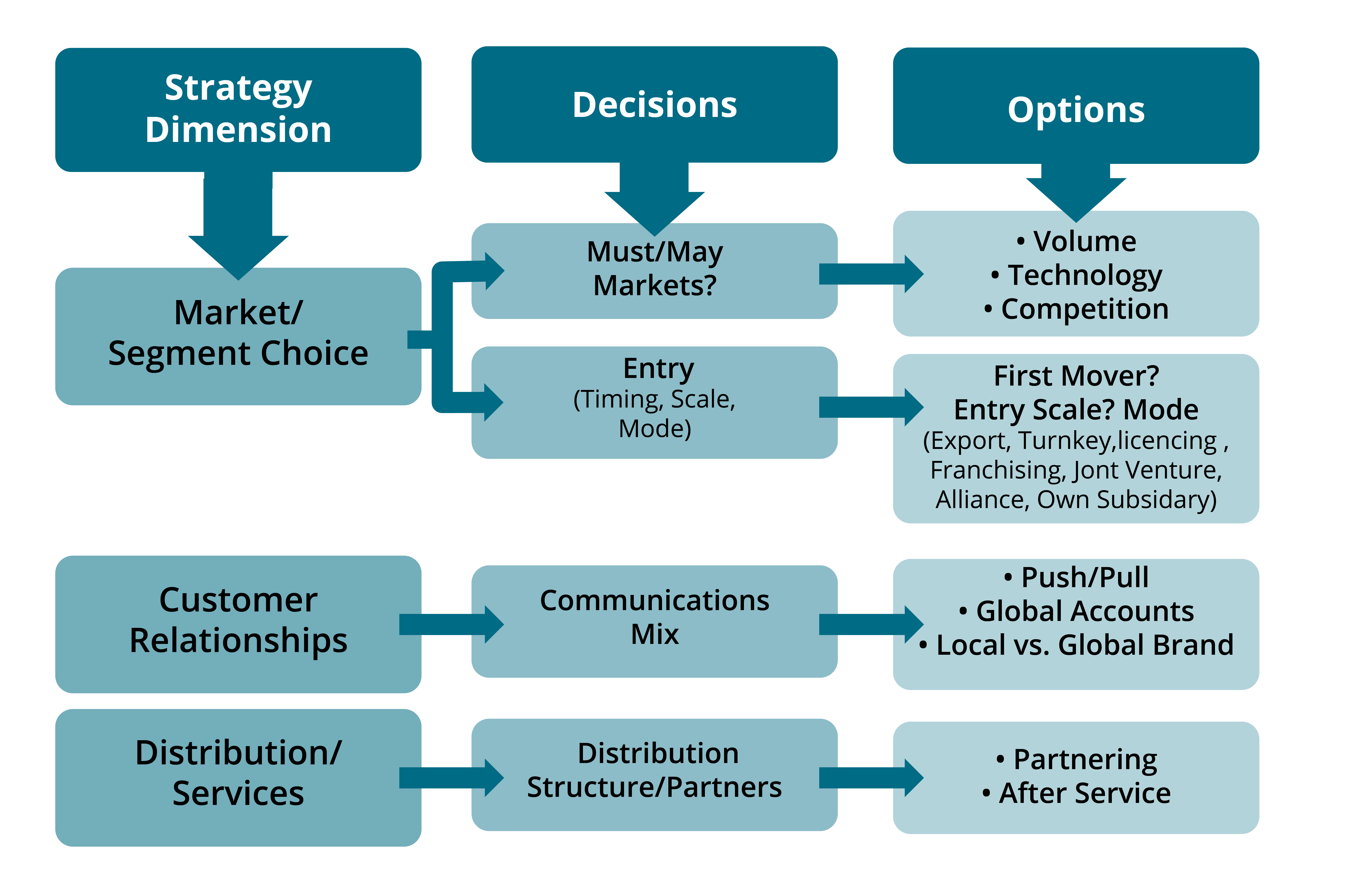 [Speaker Notes: Few companies can afford to enter all markets open to them. Even the world’s largest companies must exercise strategic discipline in choosing the markets they serve. They must also decide when to enter them and weigh the relative advantages of a direct or indirect presence in different regions of the world. 

Small and midsized companies are often constrained to an indirect presence; for them, the key to gaining a global competitive advantage is often creating a worldwide resource network through alliances with suppliers, customers, and, sometimes, competitors. What is a good strategy for one company, however, might have little chance of succeeding for another.]
4.8 KEY TERMS I
Age: Age bands, such as 18–24, 25–34, etc., are great predictors of interest in some types of products. For example, few teenagers wish to purchase denture cream. 4.6
Antiglobals: Are skeptical that global companies deliver higher-quality goods. They particularly dislike brands that preach American values and often do not trust global companies to behave responsibly. Given a choice, they prefer to avoid doing business with global firms. 4.1
Credit Union Power: Both technology and the playing field have changed at a moderate pace, making this the most stable scenario. Even with moderate change in these areas, however, the changing basis of competition, new business models, human resources challenges, and industry dynamics are different enough to pose significant challenges for many financial services companies. 4.4
Demographic Research: This may include a variety of other characteristics used to separate a country’s population into groups that fit a company’s target customer profile. 4.6
Education: Level of education is often tied to consumer preferences, as well as income. 4.6
Gender: Males and females have different physical attributes that require different hygiene and clothing products. They also tend to have distinctive male/female mindsets and roles in the family and household decision-making. 4.6
Geography: Area of residence, urban vs. rural, and population density can all be important inputs into marketing strategy and decisions about where and how to target advertising and other elements of the promotion mix. 4.6
Global Agnostics: Do not base purchase decisions on a brand’s global attributes. Instead, they judge a global product by the same criteria they use for local brands(Holt, Quelch, & Taylor, 2004). 4.1
4.8 KEY TERMS II
Global Citizens: Rely on the global success of a company as a signal of quality and innovation. At the same time, they worry whether a company behaves responsibly on issues like consumer health, the environment, and worker rights. 4.1
Global Dreamers: Are less discerning about but more ardent in their admiration of, transnational companies. They view global brands as quality products and readily buy into the myths they portray. They also are less concerned with companies’ social responsibilities than global citizens. 4.1
Income Brackets: Indicating level of wealth, disposable income, and quality of life. 4.6
Macro-Segmentation: Or country-based segmentation identifies clusters of countries that demand similar products.  Macro-segmentation uses geographic, demographic and socioeconomic variables such as location, GNP per capita, population size or family size to group countries into market segments, and then selects one or more segments to create marketing strategies for each of the selected segments. 4.5
Micro-Segmentation: Or consumer-based segmentation involves grouping consumers based on common characteristics using psychographics and/or behavioristic segmentation variables such as cultural preferences, values and attitudes, and lifestyle choices. 4.5
Openness: The more open a country’s economy, the more likely it is that global intermediaries can freely operate there, which helps multinationals function more effectively. 4.1
Political System: A country’s political system affects its product, labour, and capital markets. In socialist societies like China, for instance, workers cannot form independent trade unions in the labour market, which affects wage levels. 4.1
4.8 KEY TERMS III
Religion: Is linked to individual values as well as holiday celebrations, often tied to consumer preferences and spending patterns. 4.6
Segmentation: This is an important strategic tool in international marketing because the main difference between calling a firm international and global is based on the scope and bases of segmentation. An international firm has different marketing strategies for different segments of countries, while a global firm views the whole world as a market, and then segments this whole world based on viable segmentation bases. 4.5
Social-Class: Bands such as wealthy, middle, and lower classes. The rich, for instance, may want different products than the middle and lower classes and may be willing to pay more. 4.6
Technocracy: The wide-scale adoption of the Internet by US consumers has led to massive technological innovation for financial-services companies, increasing the range of distribution channels as well as the products, services, and geographic scope of financial-services organizations. Regulations and other changes in the playing field, however, have been slow to follow. 4.4